Miami Parking Services
Driving Students crazy                                                                      Perry Quayle
Overview
Problems

Student Concerns

Proposed Solutions

Budget
Problems
Overly-eager ticketing officials

Multiple colored passes for students

Limited availability of parking lots/spaces
Ticketing Problems
Student vehicles ticketed on move-in weekends

Meters in many lots make student passes irrelevant

Testimonial of visitor:  “You don’t even want to know what I had to go through to get this [parking pass].”
Color-Coded Permits
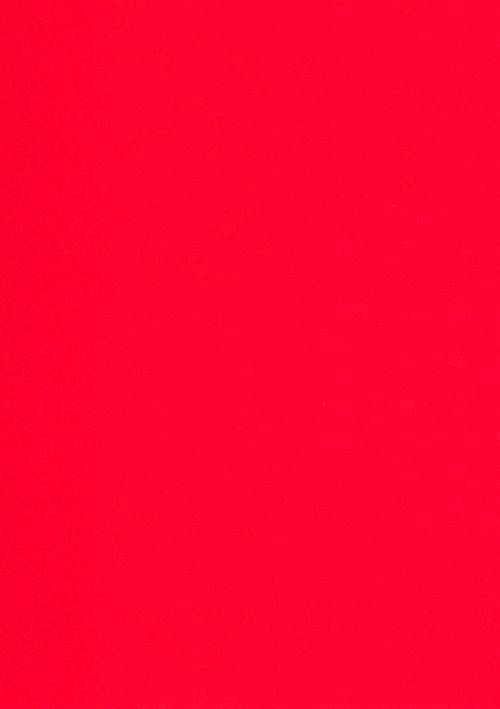 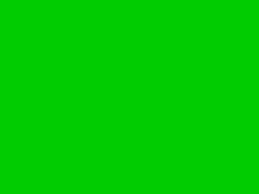 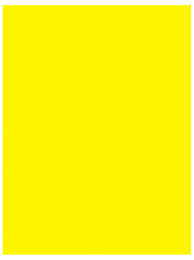 RED PASS

 Faculty
  Permit
GREEN PASS

  Graduate 
  Assistants
YELLOW PASS

 Off-Campus
    Students
BLUE PASS

 General 
 Student 
  Permit
CONFUSING AND RESTRICTING
Limited Space
Campus parking lots with meters
Why even bother having a permit then?

Fewer parking spaces
Loss of over 200 parking spaces from recent construction
No plans to create new parking or make up for these lost spaces.
Student Concerns
If it were easier to find a parking spot, would you be more willing to drive to class?
Do you believe that campus parking services needs reformed?
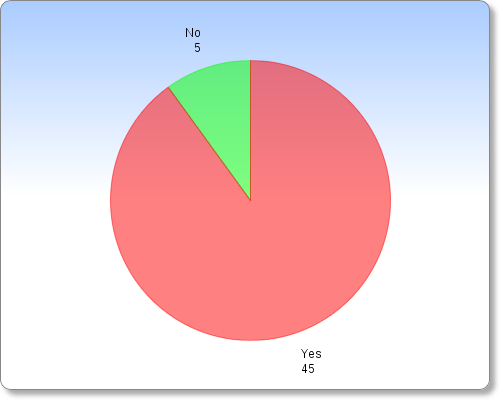 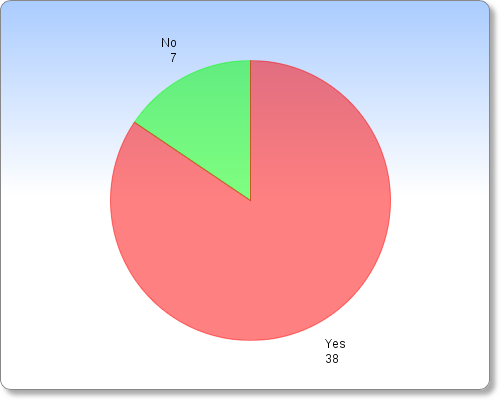 Proposed Solutions
Short-Term Solutions

Somewhat more lenient polices from ticketing officers.
Metered lots that also accept student parking permits.

Long-Term Solutions

Switch from multiple colors to  student vs. faculty permits.
Construction of new parking facility.
Budget
New permits = $0

Same number, but single design (might actually save money)


Parking garage construction

$8, 721, 200
Questions?
Sources
http://www.miamistudent.net/news/miami-changes-on-campus-parking-policy-1.2886449#.Up7NU8RDv1l

http://www.reedconstructiondata.com/rsmeans/models/garage/